PROGRAMACIÓN ACADÉMICA V1.030/01/2020
¿Qué documentos debes revisar previamente?
Configuración de programas
Catálogo de cursos
Espacios físicos
Docentes
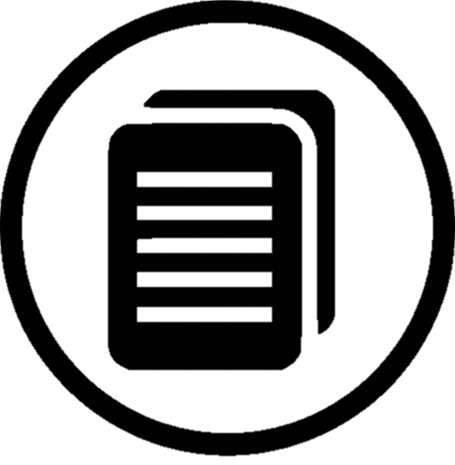 ¿Qué términos debes conocer antes de empezar?
NRC (Número de Referencia de Curso): 
Código numérico único,  que identifica a un curso-sección de un determinado periodo, al cual los alumnos serán matriculados y formarán parte en el ciclo académico, Los NRCs  contienen información como:
– Materia y Curso.
– Sección
– Horario en que se imparte el curso-sección
– Profesor o profesores que dictan el curso.
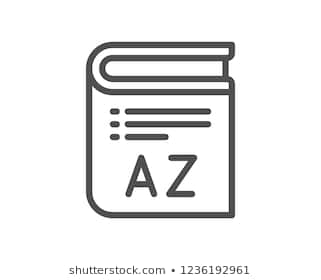 ¿Qué puedes hacer estos módulos?
En el módulo Horario  SSASECT se ejecuta el proceso de creación de un NRC y también la programación de horarios.
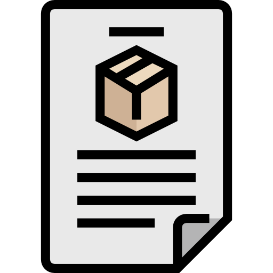 En el módulo Definición de componente calificable SHAGCOM se configuran los componentes calificables por cada NRC.
¿Cómo acceder a una referencia rápida?
Para una referencia rápida de cómo realizar la búsqueda de una persona, consulta los siguientes videos:
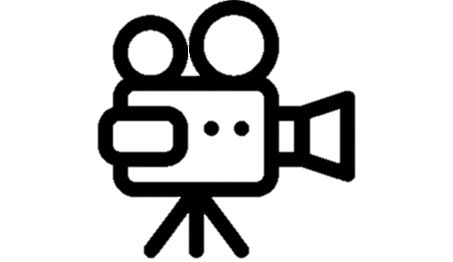 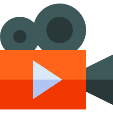 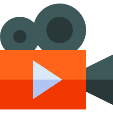 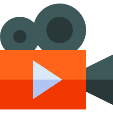 Creación NRC División Empresarial
Creación NRC Maestrías
Creación NRC Educación Ejecutiva Gerencial
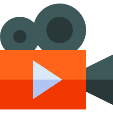 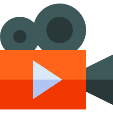 Configuración de componentes calificables
Reprogramación de sesiones
¿Cómo revisar información mas detallada?
Para acceder a mayor detalle, revisa los siguientes manuales:
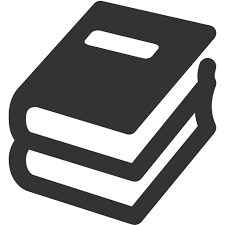 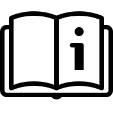 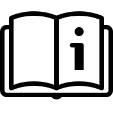 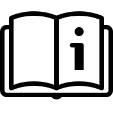 Manual Creación NRC Maestrías
Manual Creación NRC DIL
Manual Creación NRC EEG
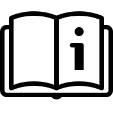 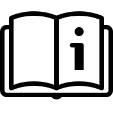 Manual Configuración Componentes Calificables
Manual Reprogramación de Sesiones
¿Sabías que…?
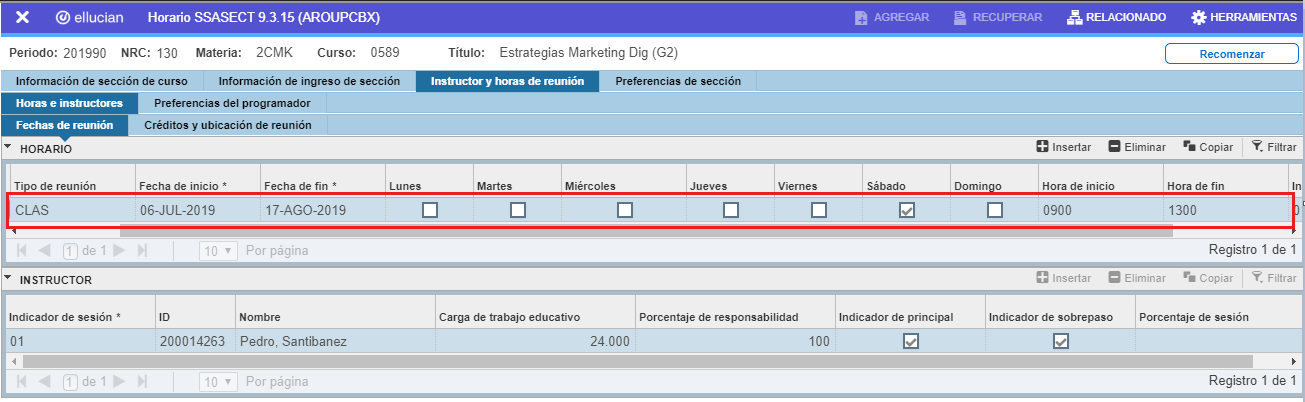 Programación de sesiones: 
Las sesiones podrán ser programadas en un único registro por un rango de fechas. En caso el curso se dicte en más de un horario diferente se podrán agregar registros.
Te recomendamos continuar con el material de CONFIGURACIÓN CAPP